DIGITALNI HERBARIJUM
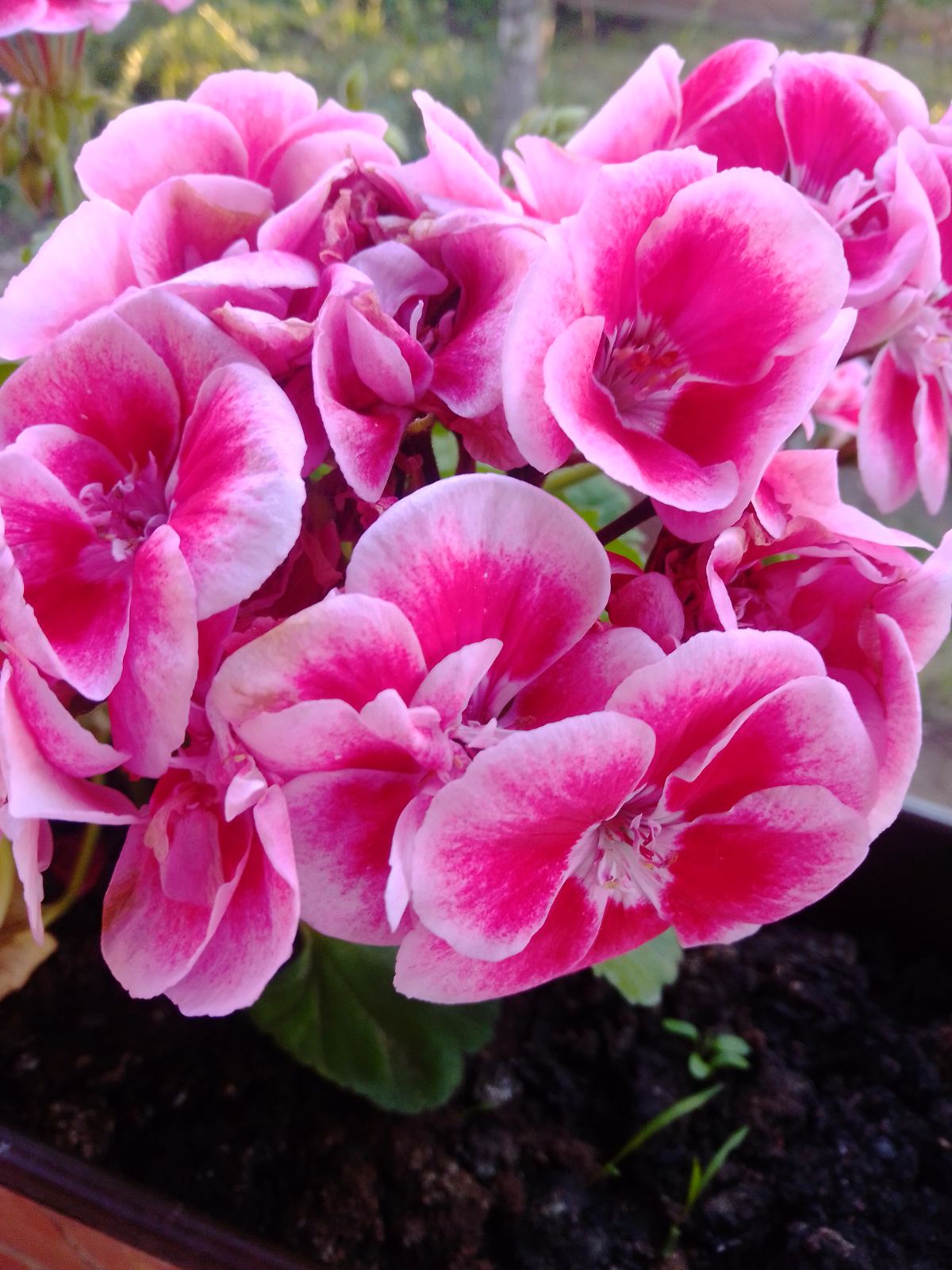 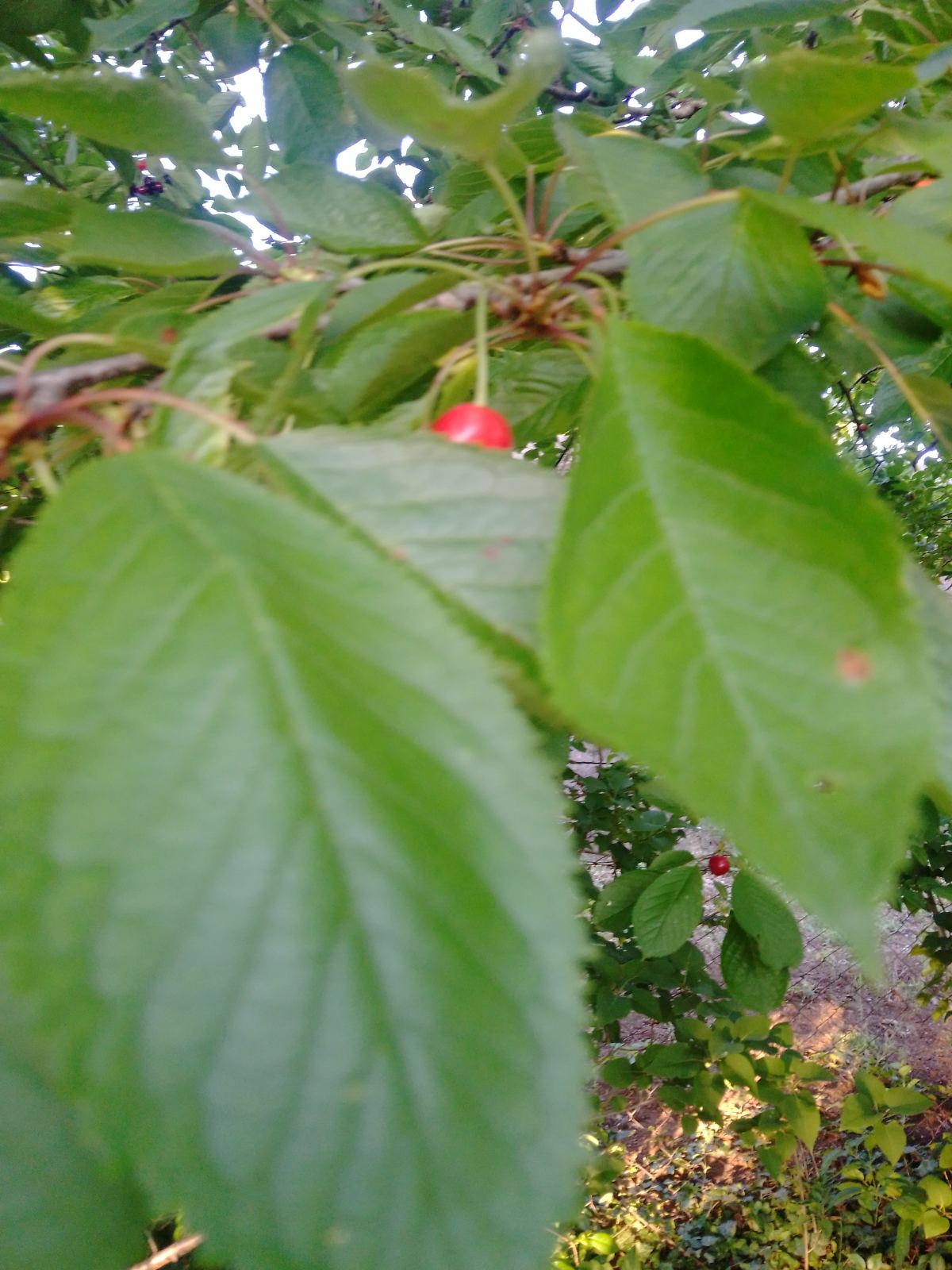 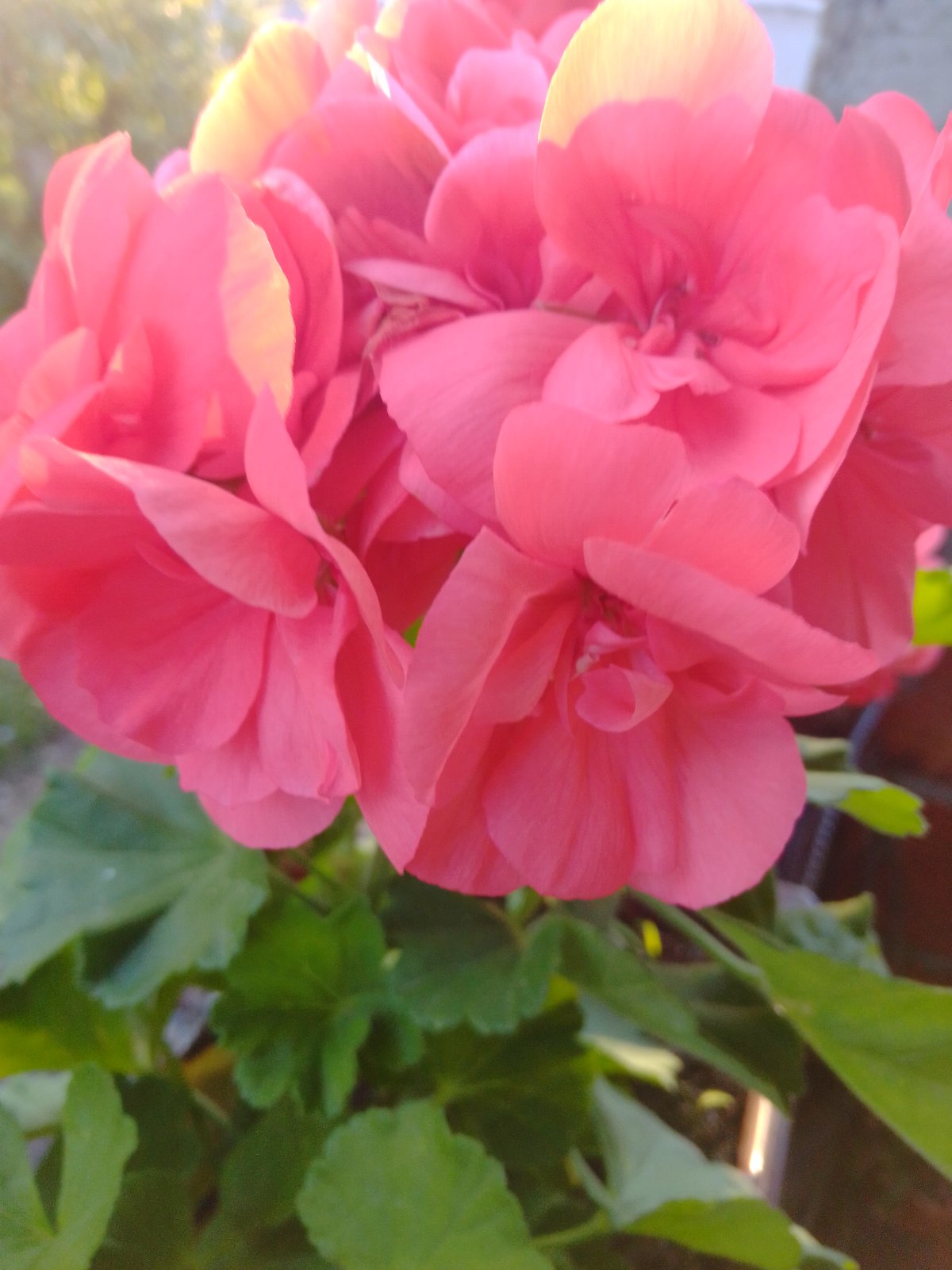 OSTOJA JANJIĆ V4
Ime biljke:Beli Jasen
Stanište:Park
Mesto: Aleksinac
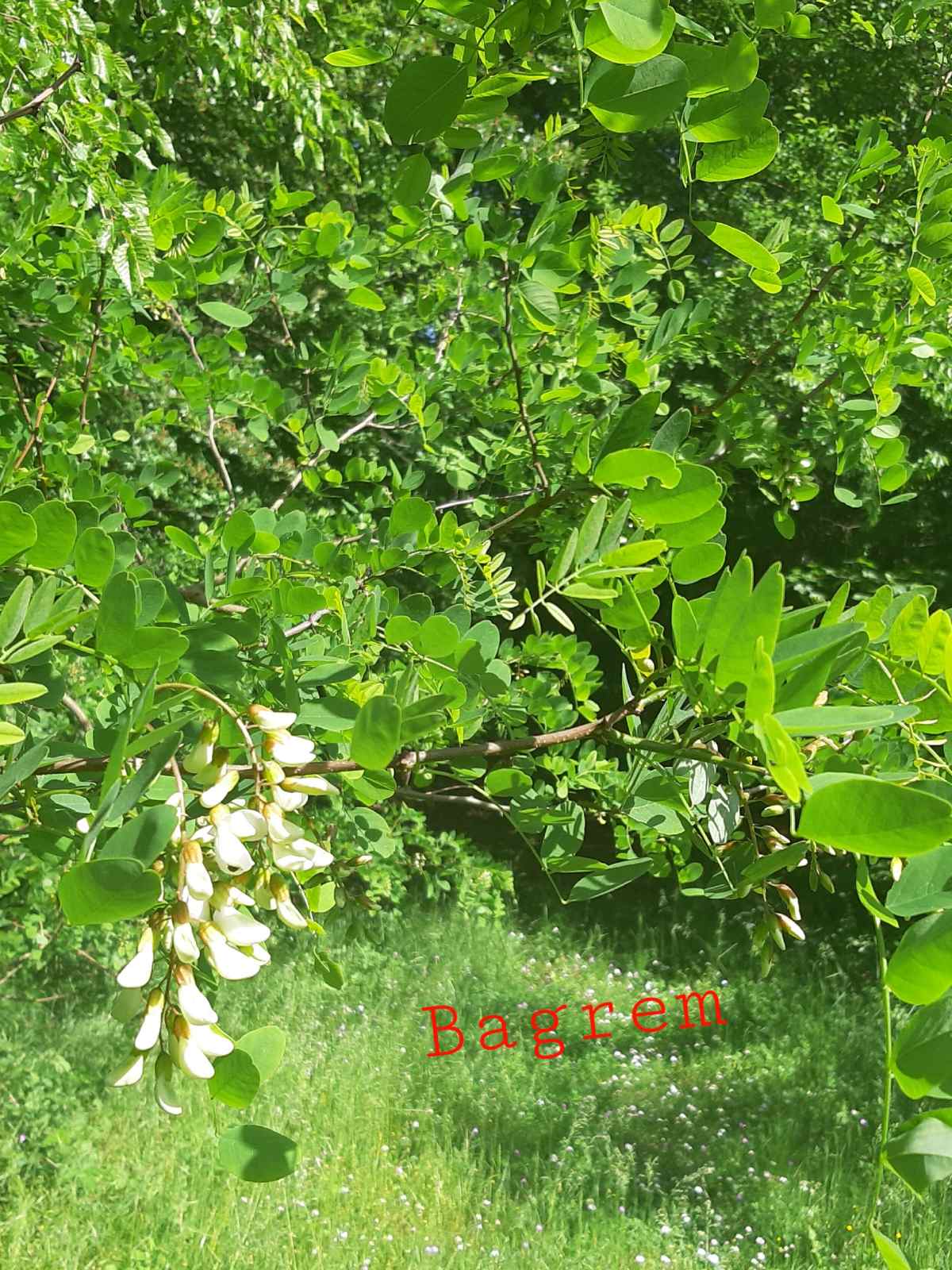 Ime biljke:Bagrem
Stanište: Šuma
Mesto:Aleksinac
Ime biljke:Hrast
Stanište:Šuma
Mesto:Aleksinac
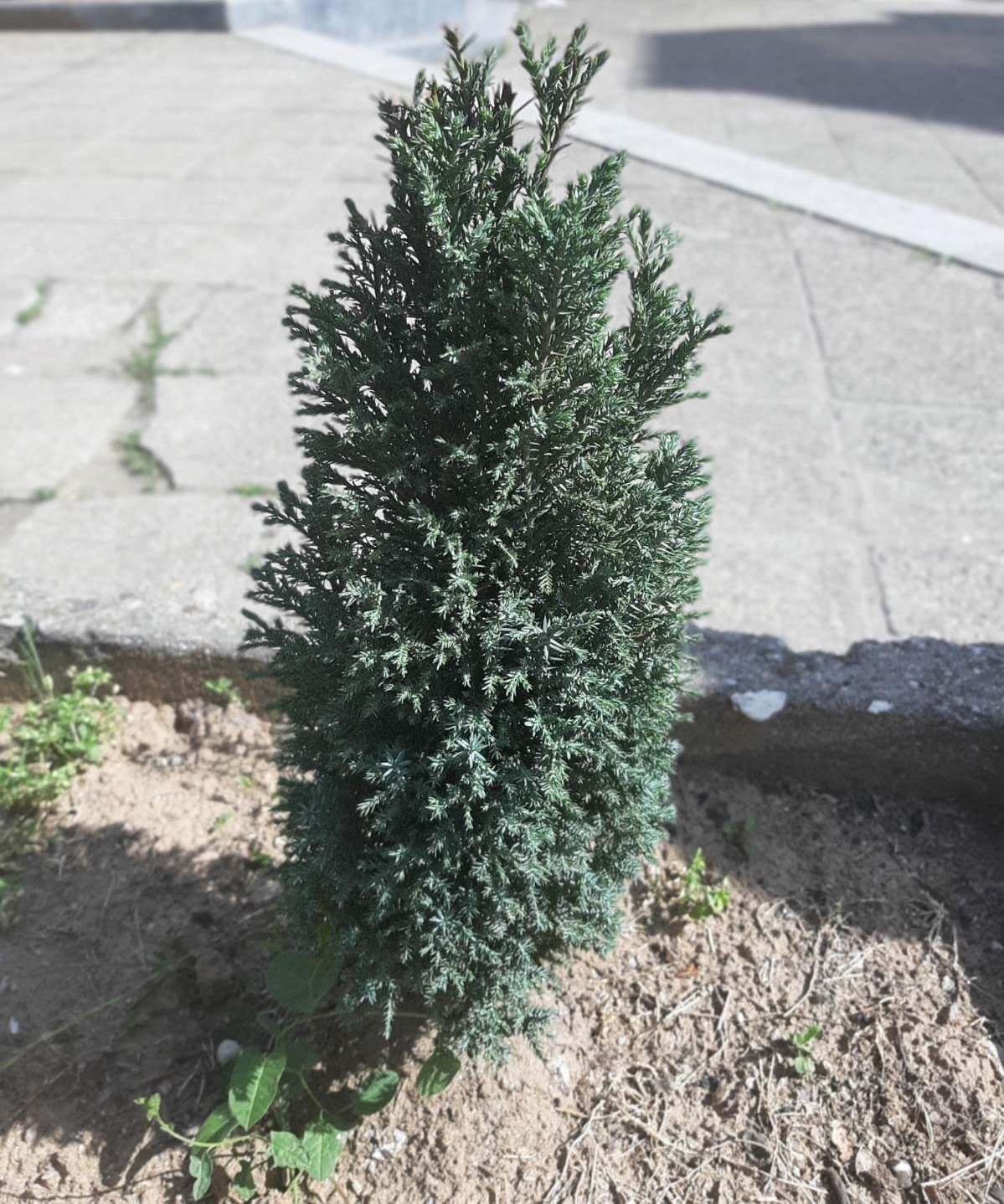 Ime biljke:Hameciparis
Stanište: Park
Mesto:Aleksinac
Ime biljke:Crni bor
Stanište:park
Mesto:Aleksinac
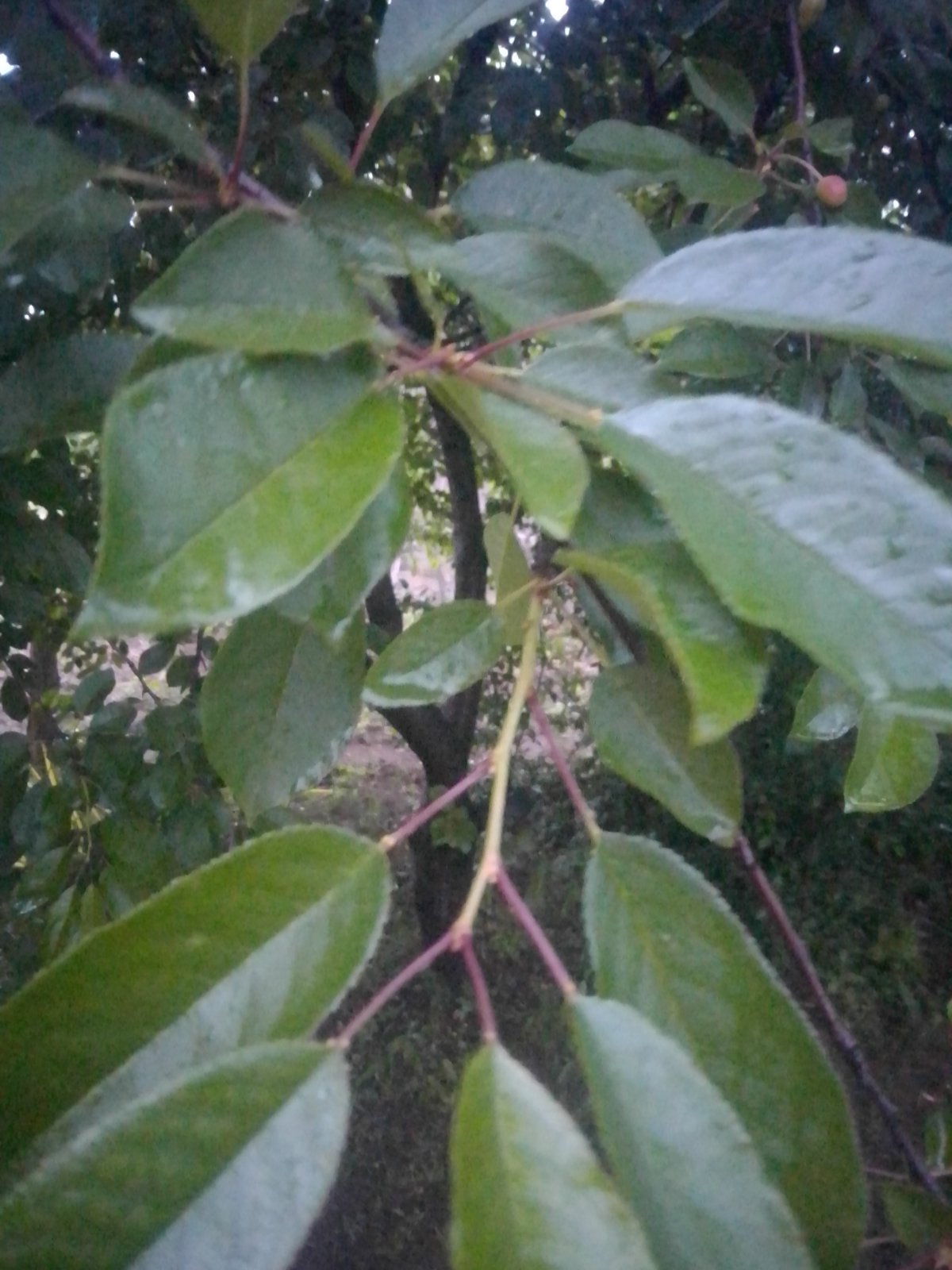 Ime biljke:Višnja
Stanište:Dvorište
Mesto:Aleksinac
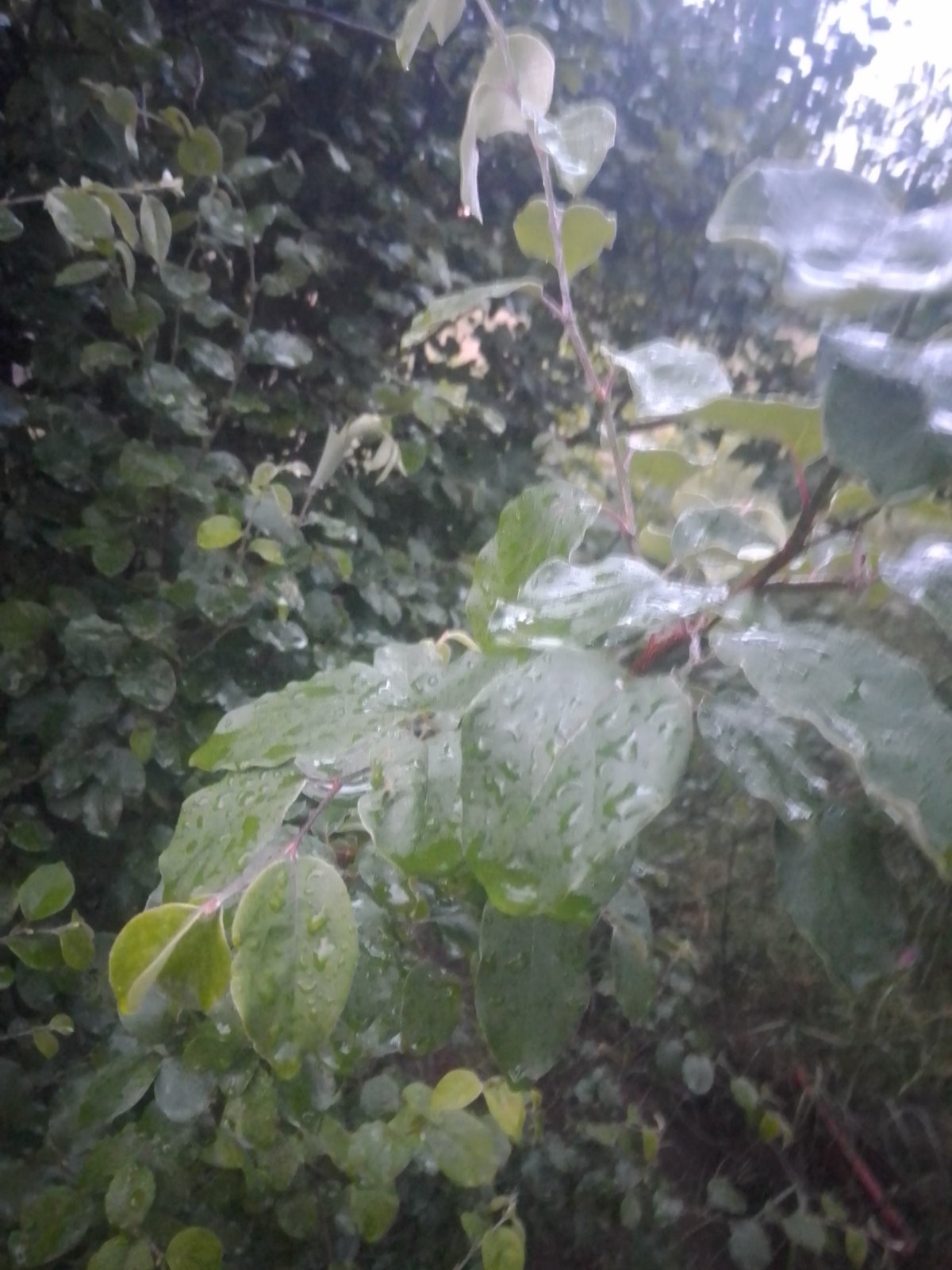 Ime biljke:Dunja
Stanište:Dvorište
Mesto:Aleksinac
Ime biljke:Kiwi
Stanište:Dvorište
Mesto:Aleksinac
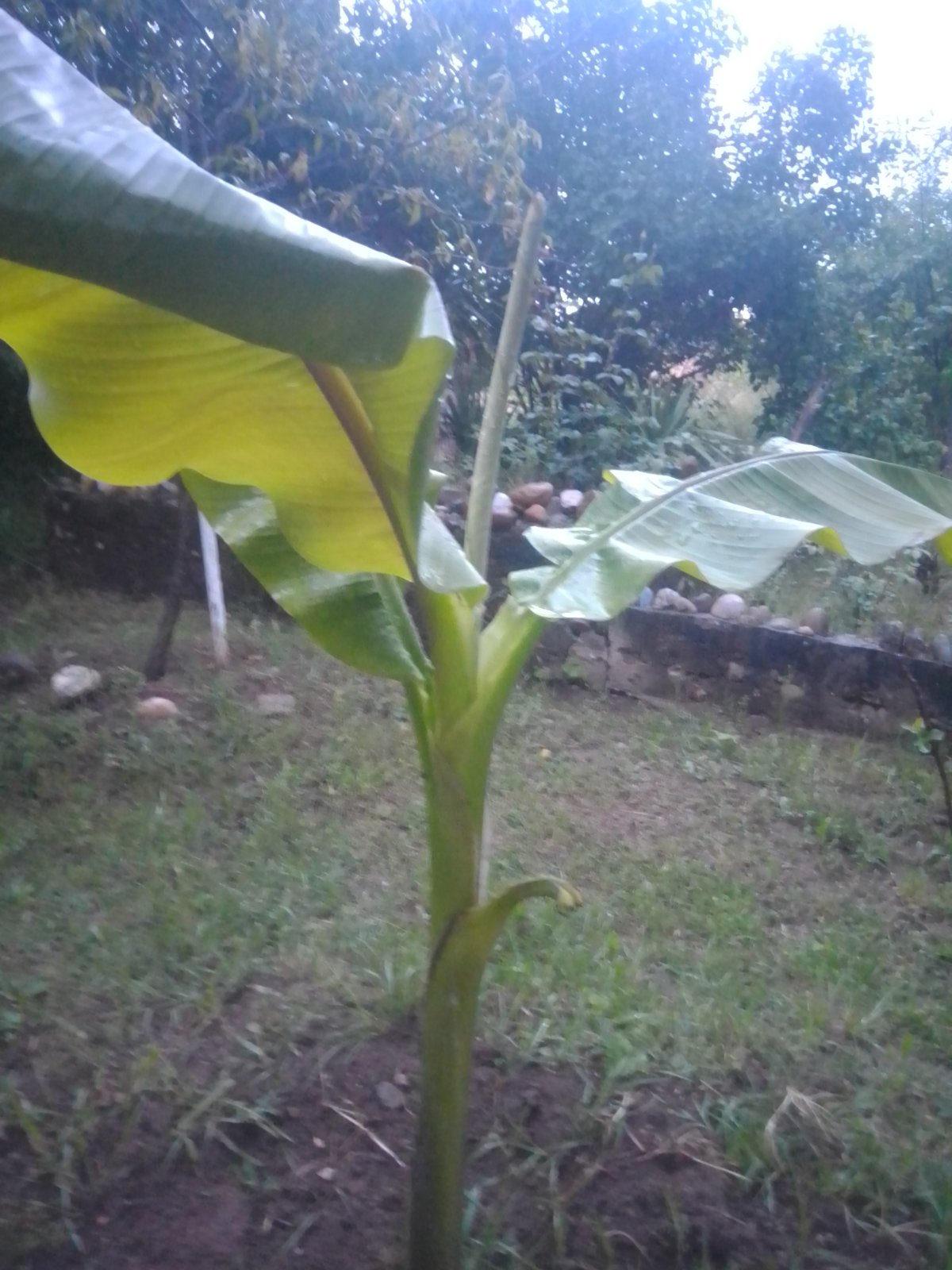 Ime biljke:Banana
Stanište:Dvorište
Mesto:Aleksinac
Ime biljke:Slatka paprat
Stanište:Šuma
Mesto:Aleksinac
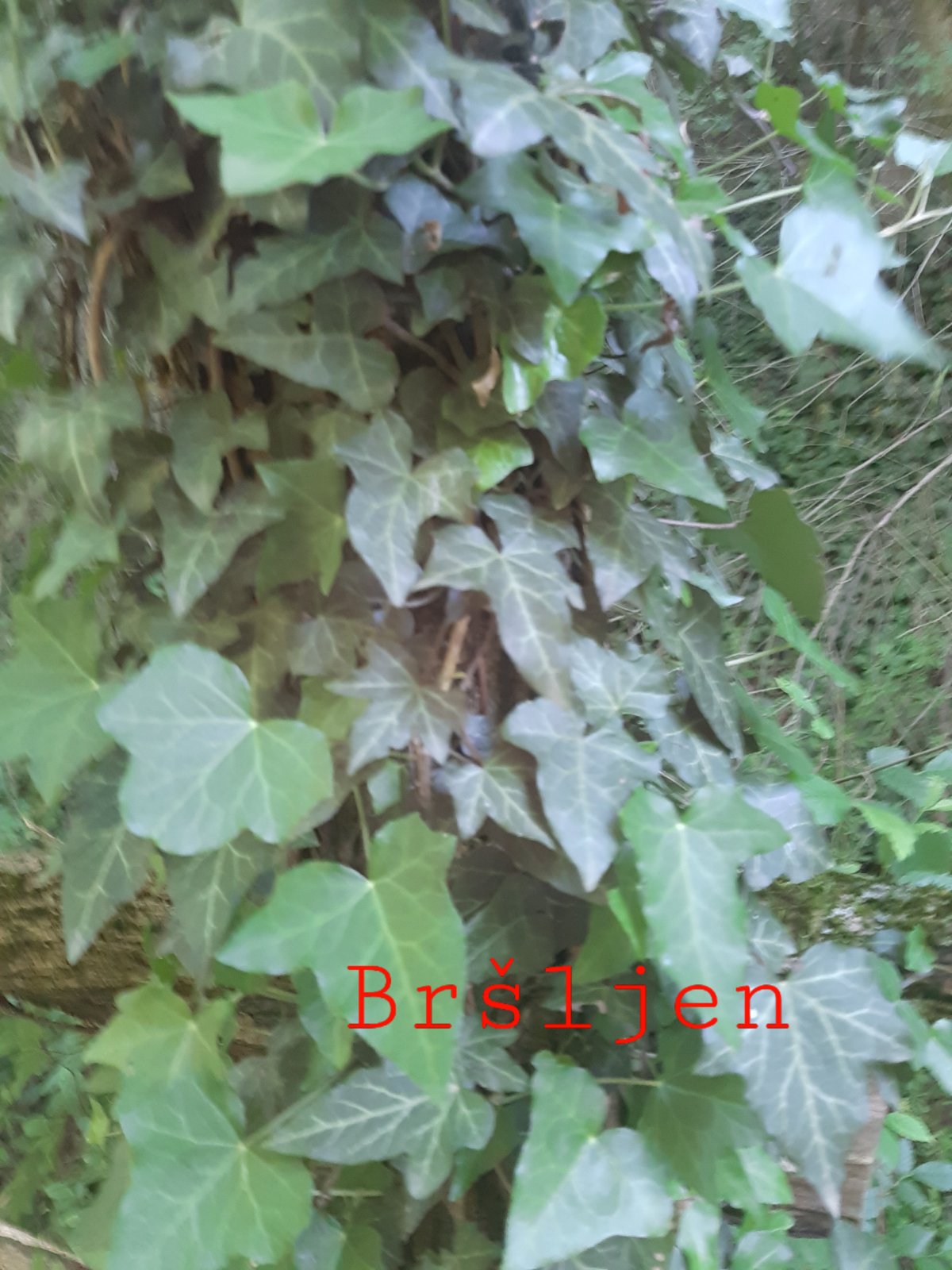 Ime biljke:Bršljan
Stanište:Šuma
Mesto:Aleksinac
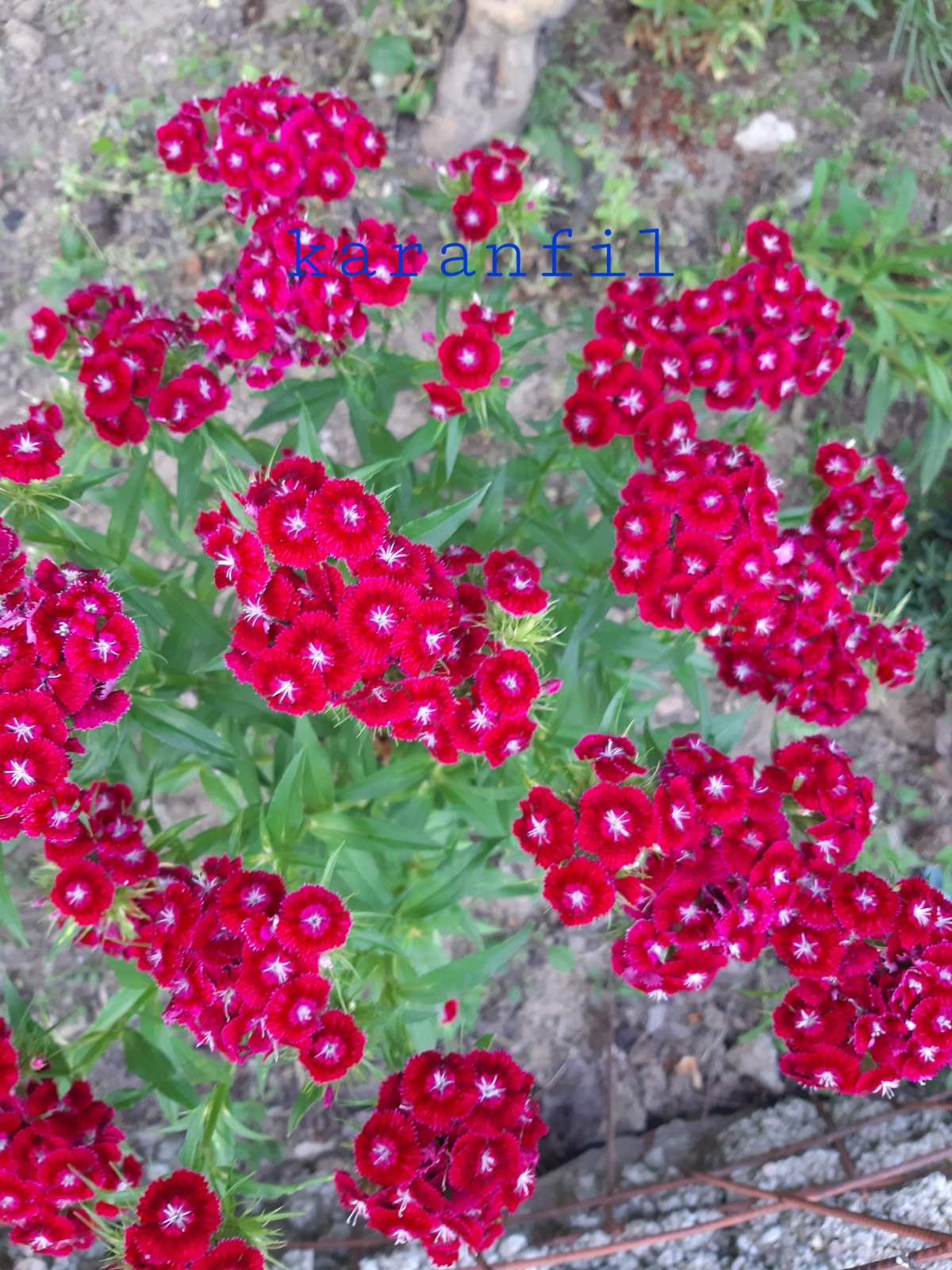 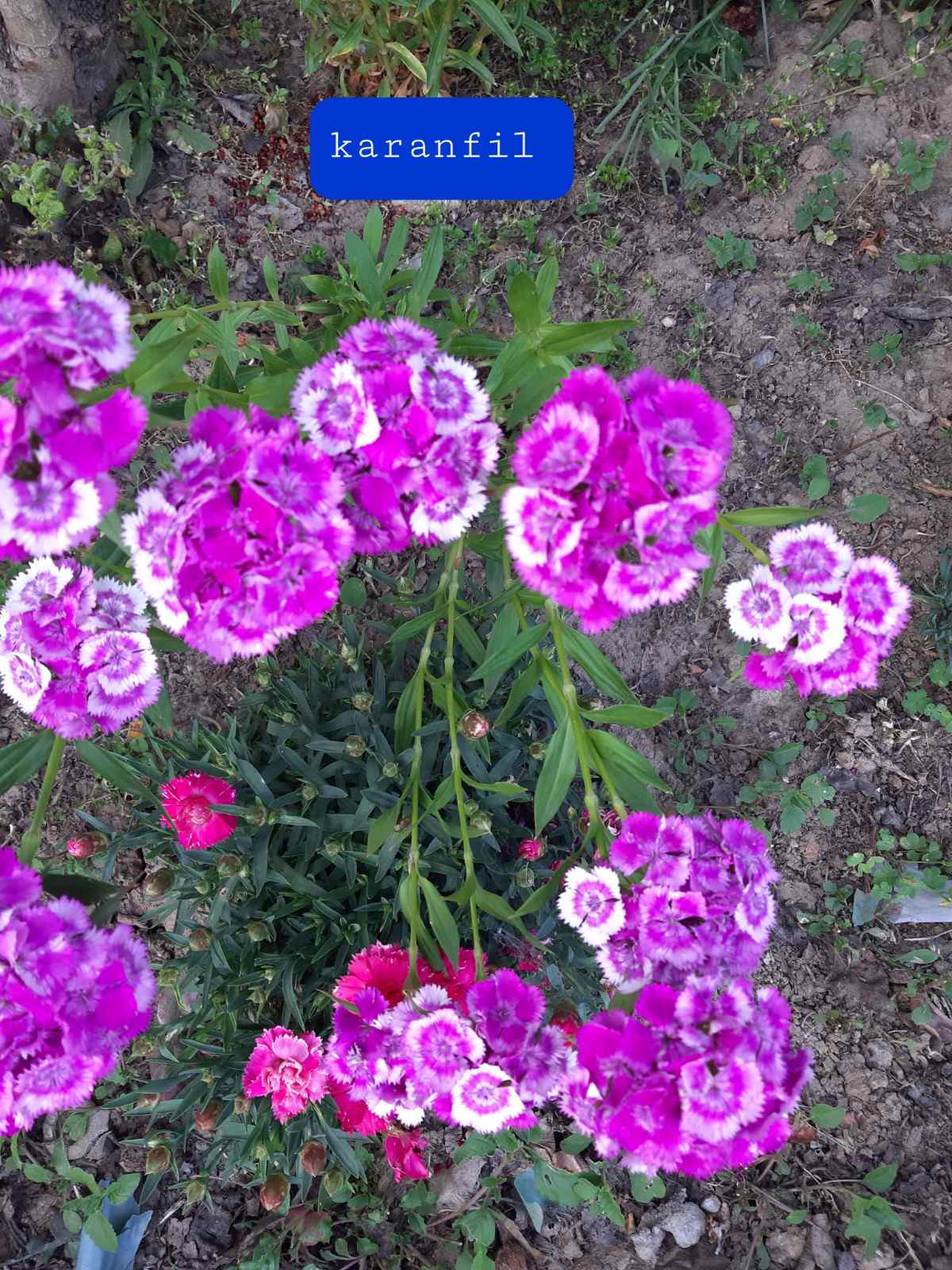 Ime biljke:Karanfil
Stanište:Dvorište
Mesto:Aleskinac
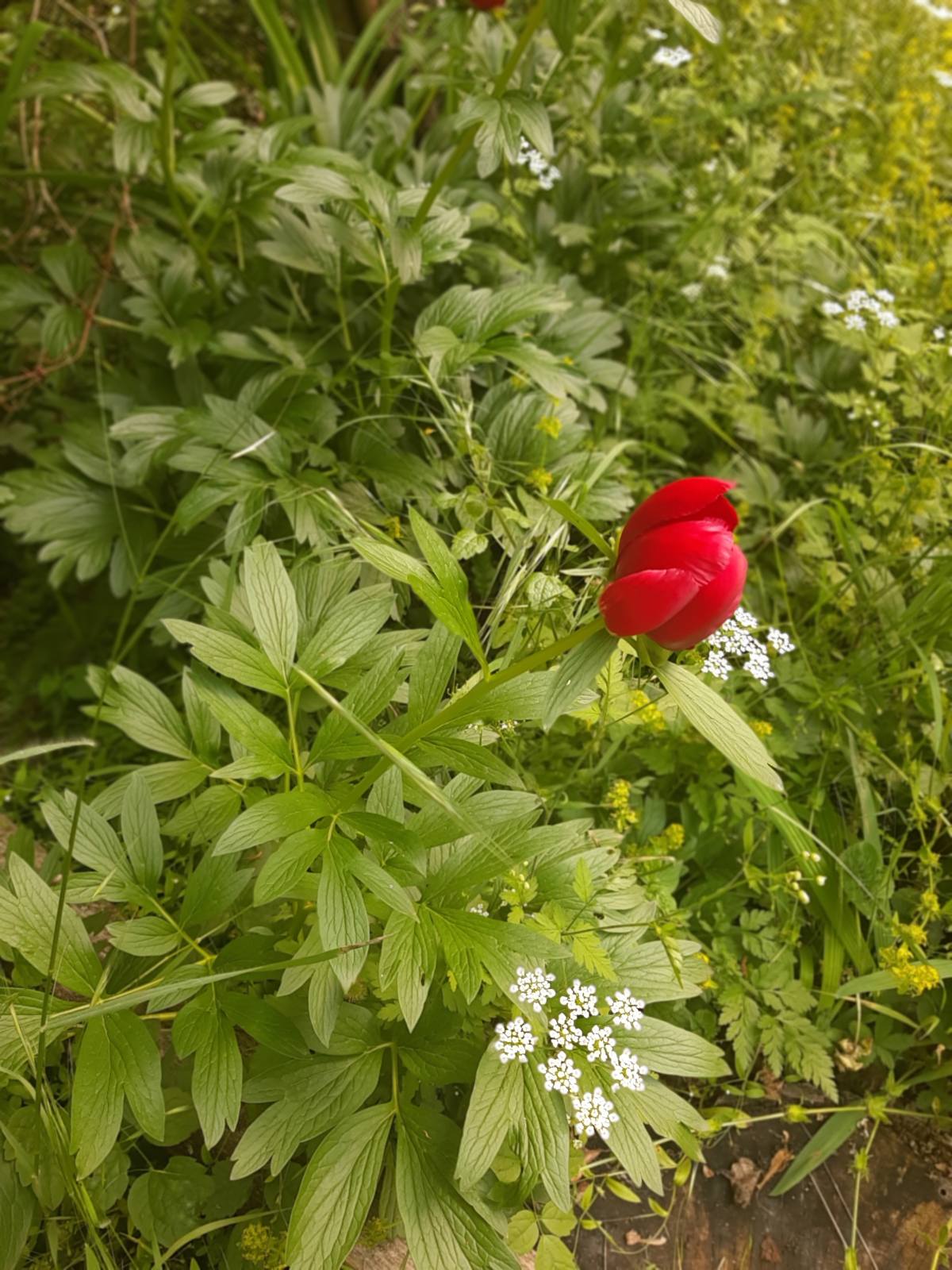 Ime biljke:Božur
Stanište:Šuma
Mesto:Aleksinac
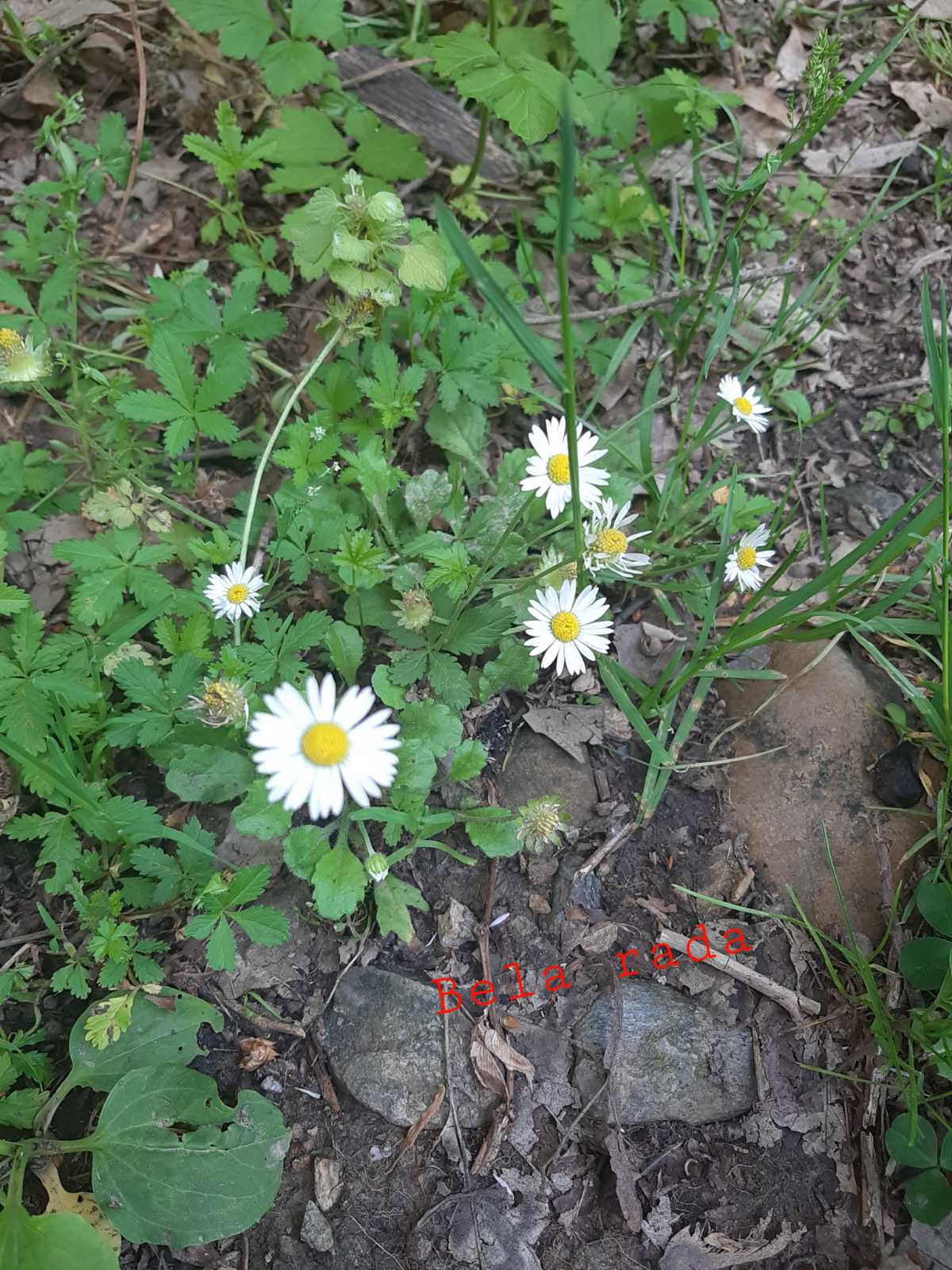 Ime biljke:Bela rada
Stanište:Šuma
Mesto:Aleksinac
Ime biljke:Kopriva
Stanište:Šuma
Mesto:Aleksinac
Ime biljke:Aronija
Stanište:Šuma
Mesto:Aleksinac
Ime biljke:Hajdučka trava
Stanište:Šuma
Mesto:Aleksinac
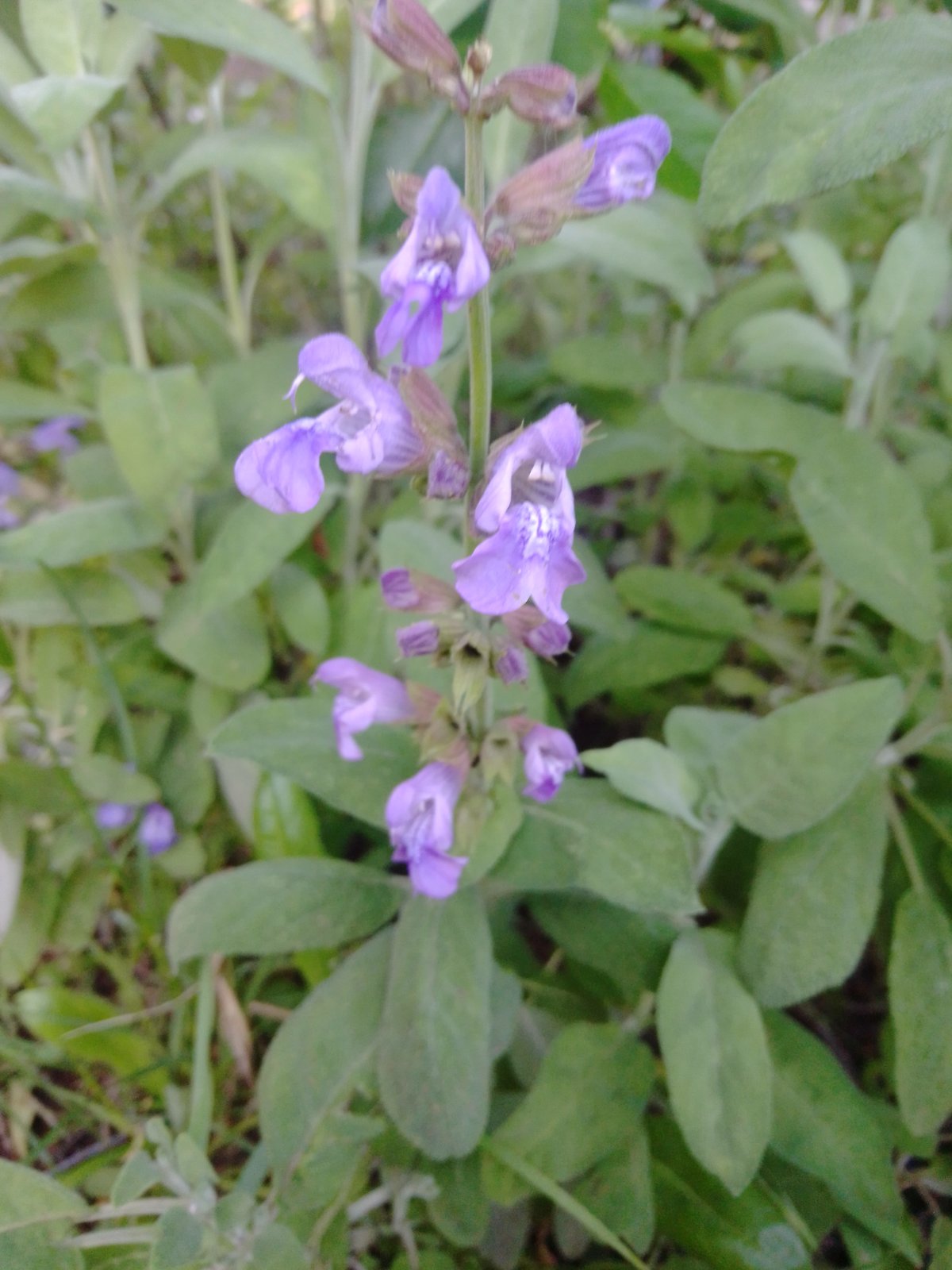 Ime biljke:Žalfija
Stanište:Dvorište
Mesto:Aleksinac
Ime biljke:Ljubičica
Stanište:Dvorište
Mesto:Aleksinac
Ime biljke:Ruža
Stanište:Dvorište
Mesto:Aleksinac